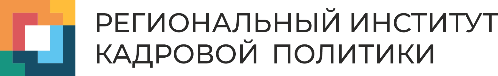 О ТЕМАТИКЕ КУРСОВ КАФЕДРЫ 
ПРОФЕССИОНАЛЬНОГО 
ОБРАЗОВАНИЯ
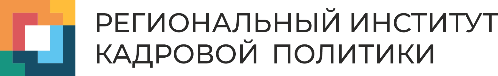 План-график ДПП ПК на 2021 г.
Кафедра профессионального
образования
825 слушателей 
(125 заместителей руководителя ПОО, 
300 наставников на производстве, 400 педагогических работников ПОО )
1 дополнительная 
профессиональная программа 
профессиональной переподготовки
9 дополнительных 
профессиональных программ 
повышения квалификации
75% новых ДПП
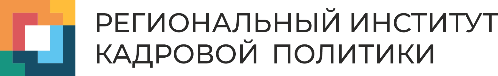 Профессиональная переподготовка
Менеджмент (в образовании)
Срок реализации: 01.03-30.11.2021
Объем часов: 300 ч
Категория слушателей: руководители и административные руководящие работники
профессиональных образовательных организаций
Кол-во слушателей: 25 чел
Форма обучения: очно-заочная (с ДОТ), по индивидуальному плану
Содержание:
ОД 1. Нормативно-правовые основы деятельности руководителя организации
ОД 2. Психология общения
ОД 3. Теоретические основы управления организацией
ОД 4. Информационные технологии в профессиональной деятельности руководителя
ПМ 1. Управление организацией и ее развитием (стратегический и финансовый менеджмент)
ПМ 2. Управление персоналом
ПМ 3. Формирование внутренней системы  оценки качества
ПМ 4. Управление проектами (процессами) в организации
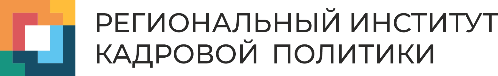 ДПП ПК
Обновление локальных нормативных документов по организации 
практической подготовки обучающихся в соответствии 
с изменениями в законодательстве
Срок реализации: 05.04 - 17.04.2021
Объем часов: 72 ч
Категория слушателей: заместители руководителей 
профессиональных образовательных организаций
Кол-во слушателей: 25 чел
Форма обучения: очно-заочная (с ДОТ)
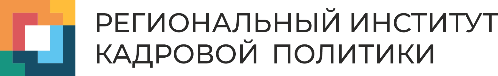 ДПП ПК
Организация аттестации обучающихся СПО 
с использованием механизма демонстрационного экзамена
Срок реализации: 19.04 - 30.04.2021
Объем часов: 72 ч
Категория слушателей: заместители руководителей профессиональных образовательных организаций 
Кол-во слушателей: 25 чел
Форма обучения: очно-заочная (с ДОТ)
Содержание: 
1. Нормативно-правовые основы  организации и проведения ПА и ГИА обучающихся СПО
2. Методики организации и проведения демонстрационного экзамена по стандартам WSR
3. Методики сопряжения промежуточной и государственной итоговой аттестации с независимой оценкой квалификаций
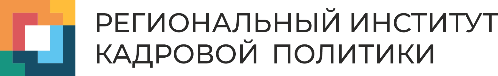 ДПП ПК
Энергосбережение и повышение энергоэффективности 
профессиональной образовательной организации
Срок реализации: 16.06- 28.06
Объем часов: 72 ч
Категория слушателей: заместители руководителей 
Кол-во слушателей: 50 чел
Форма обучения: очно-заочная (с ДОТ)
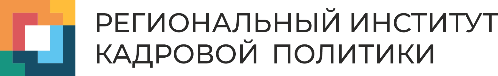 ДПП ПК
Психолого-педагогический минимум наставника на производстве (стажировка)
Сроки реализации: 8.02 - 13.02; 15.02 - 20.02; 15.03 - 20.03; 05.04 - 10.04; 20.09 - 25.09; 11.10 - 16.10; 08.11 - 13.11
Объем часов: 36 ч
Категория слушателей: наставники на производстве
Кол-во слушателей: 300 чел
Форма обучения: очно-заочная (с ДОТ)
Содержание: 
1. Введение в деятельность наставника
2. Выполнение функций наставника обучающихся по программам профессионального обучения и профессионального образования
3. Практикум
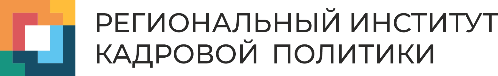 ДПП ПК
Построение системы наставничества в организации
Сроки реализации: 12.05 - 25.05; 07.06 - 19.06; 18.10 - 30.10; 06.12 - 25.12
Объем часов: 72 ч
Категория слушателей: руководящие и педагогические работники профессиональных образовательных организаций
Кол-во слушателей: 100 чел
Форма обучения: очно-заочная (с ДОТ)
Содержание: 
Наставничество как эффективный инструмент развития кадрового потенциала
Организация наставничества в организации (в профориентационной деятельности, в профессиональном образовании, в период профессиональной и (или) должностной адаптации, практикум «Построение модели наставничества в организации»)
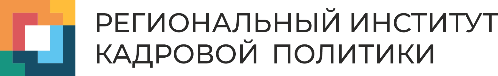 ДПП ПК
Организация и проведение образовательного процесса по программам СПО, 
ориентированным на соответствующий уровень квалификации 
(модульная программа для преподавателей и мастеров п/о с различным 
опытом педагогической деятельности)
Сроки реализации: 01.03-12.06, 13.09-13.11, 11.10-17.12
Объем часов: 18, 36 ч (по модулям)
Категория слушателей: педагогические работники ПОО
Кол-во слушателей: 300 чел
Форма обучения: очно-заочная (с ДОТ)
ДПП ПК
Организация и проведение образовательного процесса по программам СПО, 
ориентированным на соответствующий уровень квалификации 
(модульная программа для преподавателей и мастеров п/о с различным 
опытом педагогической деятельности)
Блок 1
Блок 2
Блок 3
«Уверенный педагог»
Методика разработки и обновления профессиональных образовательных программ с учетом соответствующих профессиональных стандартов
Разработка оценочных средств для промежуточной и государственной итоговой аттестации с учетом положений профессиональных стандартов
Технологии формирования и оценки общих компетенций обучающихся, осваивающих программы СПО
Организация проектной и исследовательской деятельности обучающихся
Технологии тьюторства и наставничества как средства сопровождения индивидуальных образовательных маршрутов
«Педагог-новичок»
Проектирование учебного занятия
Разработка контрольно-оценочных средств в соответствии с требованиями ФГОС СПО 
Разработка образовательной программы среднего профессионального образования (программы подготовки квалифицированных рабочих и служащих, специалистов среднего звена)
«Продвинутый педагог»
Инженерный спецназ. Теория решения изобретательских задач (ТРИЗ)
Инструменты преобразования колледжа в центр профессиональных компетенций
Методология  EduScrum
Педагогический дизайн образовательный программ
Технологии оформления педагогического опыта. Организация обмена и распространения позитивного опыта профессиональной деятельности преподавателей и мастеров производственного обучения.
Организация и проведение исследования требований рынка труда и обучающихся к качеству СПО
Технологии развития предпринимательства и финансовой грамотности обучающихся, осваивающих программы СПО
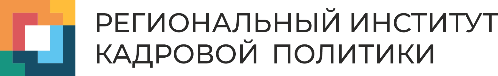 ДПП ПК
Организация и проведение образовательного процесса по программам СПО, 
ориентированным на соответствующий уровень квалификации 
(модульная программа для преподавателей и мастеров п/о с различным 
опытом педагогической деятельности)
Общие модули:
Модуль 1. Нормативно-правовое обеспечение профессиональной деятельности
Модуль 2. «Новые горизонты». Проектирование профессионального развития педагога
Модуль 3. Профессиональный Digital-преподаватель. Мастер применения цифровых инструментов для эффективного обучения
Модуль 4. Выгорание в цифре
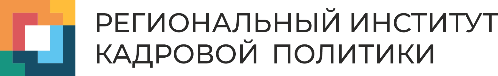 КОНТАКТНАЯ ИНФОРМАЦИЯ
РЕГИОНАЛЬНЫЙ ИНСТИТУТ КАДРОВОЙ ПОЛИТИКИ
г. Иркутск
ул. А. Невского, 105
ул. Рабочего штаба, 19А
www.center-prof38.ru
8 (395) 484-370
rikp@rikp38.ru